University of Cyprus - MSc Artificial Intelligence
MAI612 - MACHINE LEARNING
Lecture 9: Neural Networks 1: Modelling
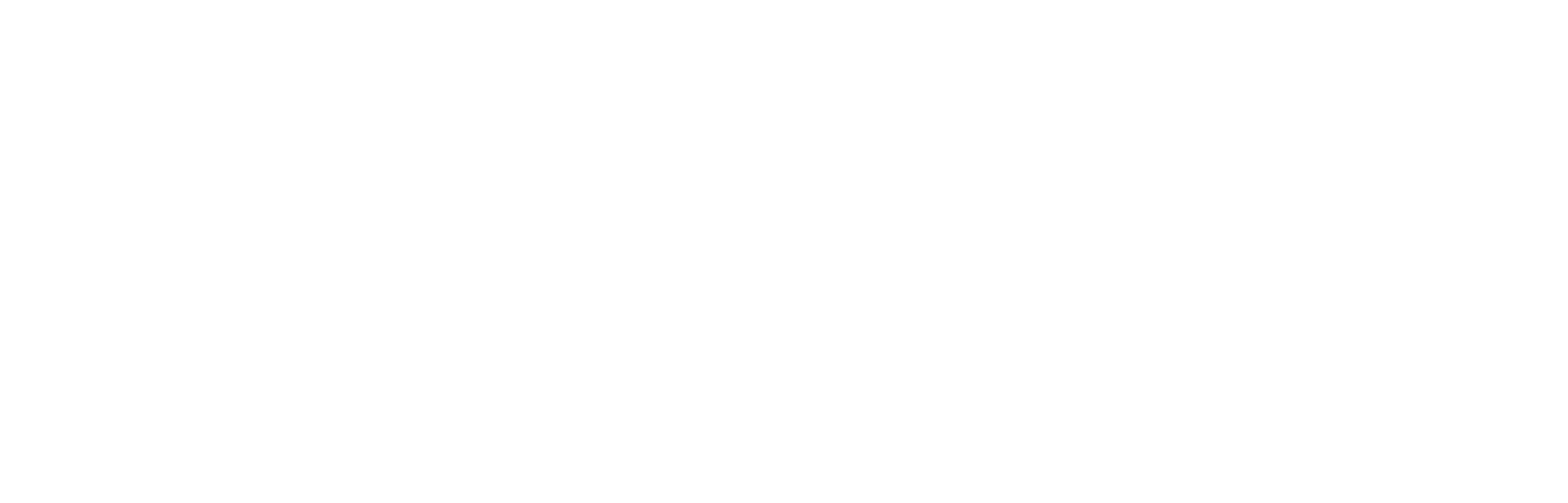 Vassilis Vassiliades, PhD
Winter Semester 2022/23
Revision
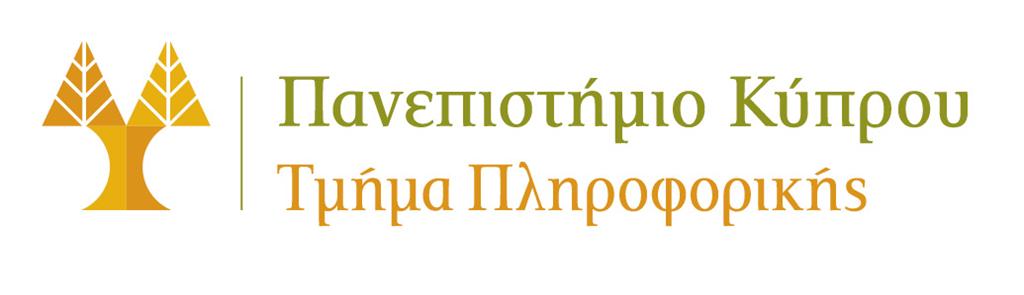 Kernel methods
Classification problems often require nonlinear decision boundaries
These can be constructed using feature engineering, e.g., adding polynomial features
As we add features, we increase the dimensionality of the input which often makes the problem linearly separable, i.e., easier to solve in higher dimensions
However, this approach can exponentially increase the number of parameters to be learned, and has the disadvantage of needing to compute features explicitly
We can alleviate these problems using the kernel trick, i.e., to use a kernel function that takes as input pairs of points in the original space, but computes their similarity in a higher dimensional feature space, without explicitly computing the feature transformation in the higher dimensional space
Kernel examples: polynomial, Gaussian
We can make valid kernels by combining valid kernels through addition, multiplication and scaling with a positive constant
3
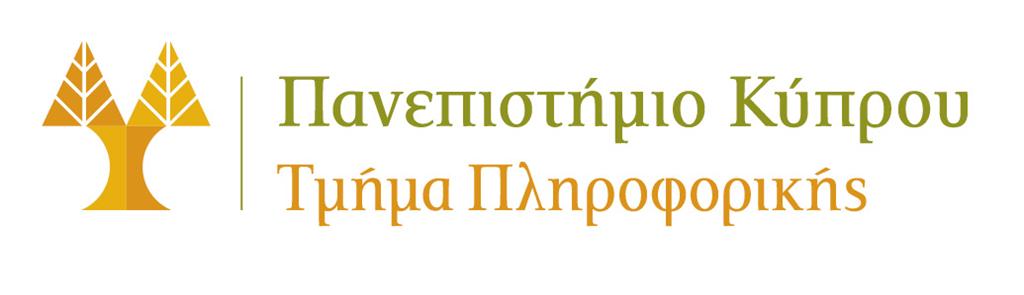 Kernel methods
Kernel methods are instance-based learners which compute the similarity of an input with stored training points and multiply this by some learned weight which is specific for that particular training point
Support Vector Machines are binary classification models that learn the separating hyperplane with the maximum margin, and use kernels to deal with nonlinearly separable problems
Maximum margin decision boundary:
minimizes the generalization error, as it ensures that points are classified far from the separating hyperplane
computed by finding the support vectors, i.e., the training points closest to the separating hyperplane
SVMs optimize the hinge loss which penalizes incorrectly classified points by taking into account the margin (instead of only the decision boundary)
4
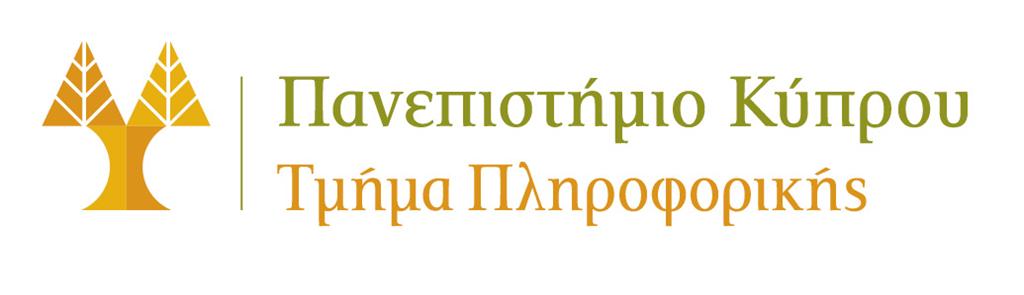 Kernel methods
SVMs’ optimization objective can be solved using quadratic programming where data enters in the form of dot products and which returns certain coefficients that are greater than zero only for the support vectors
This means that once the training is complete, SVMs only need to keep the support vectors to make a prediction, which makes the prediction fast
SVMs can learn nonlinear decision boundaries by replacing the dot product of the original points in the optimization objective, with an appropriate kernel function
We can do multi-class classification with SVMs using the one-vs-rest approach
Support Vector Regression extends SVMs to regression problems
fits a line to the data with a margin (tube) around it
ignores points inside the tube because their combined error is small
5
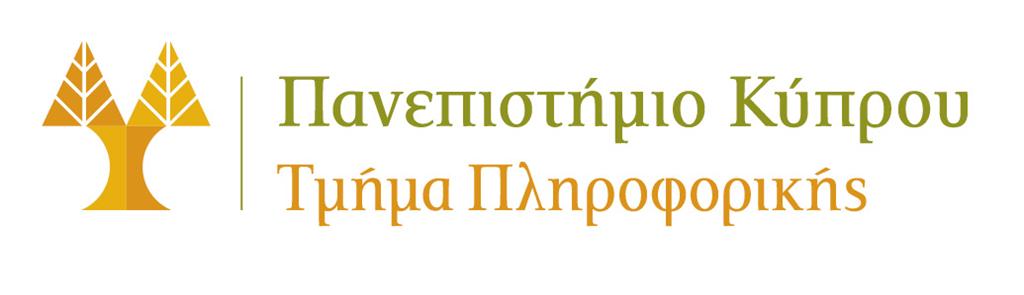 Kernel methods
Radial-basis function (RBF) networks are regression models for exact interpolation and approximation
They compute a nonlinear transformation of the data using kernels and linearly combine them using weights
The centre of the kernel can be at a training point (exact interpolation), however, it can be elsewhere 
Commonly used kernel: Gaussian
Value of 0 if distance between queried point and kernel centre is large
Value of 1 if distance between queried point and kernel centre is 0 (same point)
If σ (Gaussian width) is large: smoother fit, thus, higher bias, lower variance
We can use the normal equations to compute the RBF network weights for interpolation and approximation (fixed centres)
6
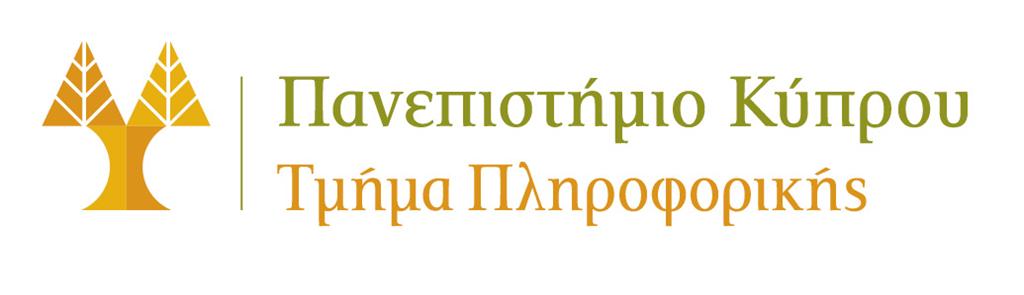 Kernel methods
We can adapt the weights, centre coordinates and Gaussian widths of an RBF network using gradient descent: results in better fit
Unnormalized RBFs: more localized, need more (or wider) to cover the input space
Normalized RBF networks may exhibit better generalization with fewer nodes
RBF networks can be used for classification by feeding the output of regression RBF network into a sigmoid function (similarly to logistic regression)
Gaussian processes: nonparametric probabilistic regression models that output not only the prediction but also the confidence in the prediction
Probability distribution over functions: can sample functions from it
Good for low-data problems
Can be provided with prior knowledge about the function we want to model
7
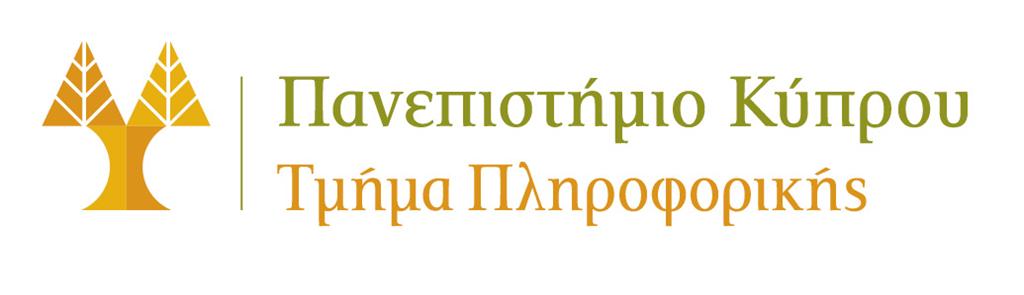 Lecture 9: Neural Networks 1: Modelling
Learning Outcomes
You will understand:
What an artificial neuron is
The perceptron model, its learning algorithm and limitations
How to construct nonlinear decision boundaries by combining perceptrons
Different activation functions
What a feedforward neural network (NN) model is and how to represent it
How to implement a NN for fast computation
Why NNs compute their own features
8
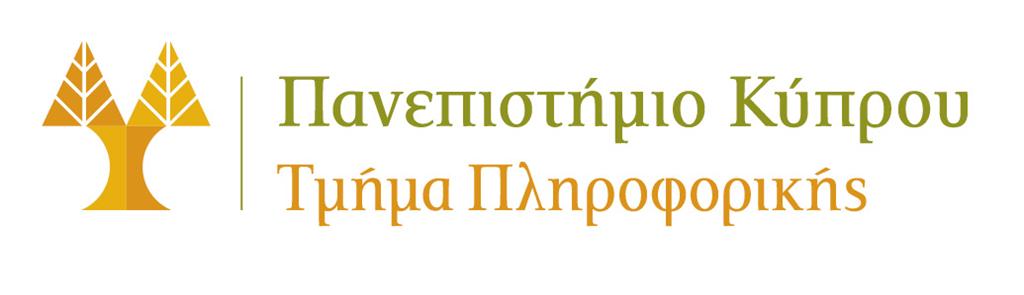 Motivation: the human brain
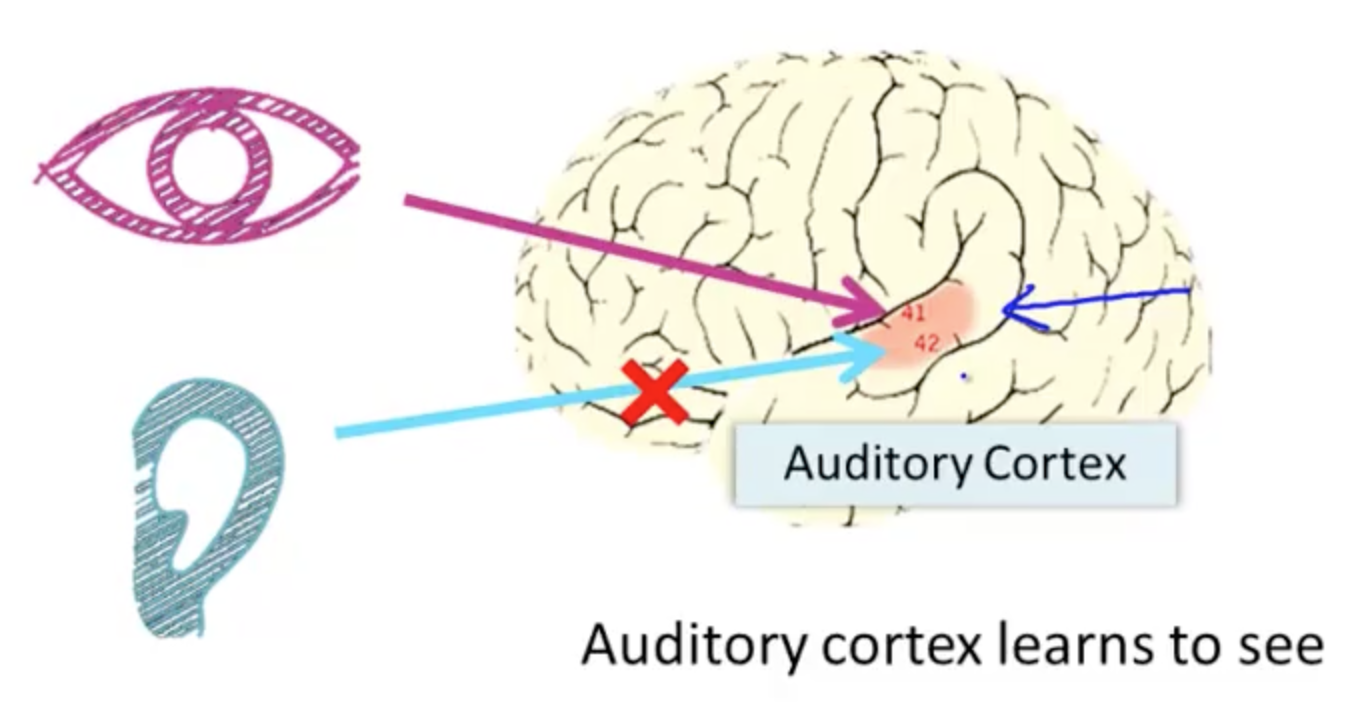 Artificial Intelligence dream: can we build truly intelligent machines?
Challenge: mimic the human brain

The “One Learning Algorithm” conjecture and plasticity
Brain rewiring experiments
Brainport: using tongue to “see”
Implanting sensors to the brain (e.g., a 3rd eye to a frog)
Brain learns how to use a new sensor
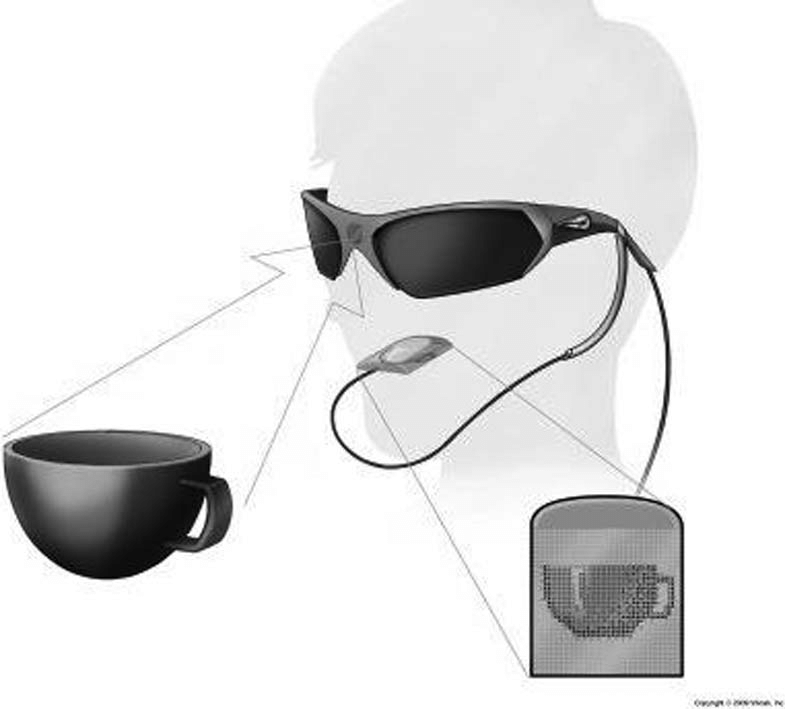 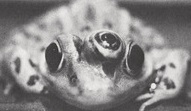 Images source: Andrew Ng’s Machine Learning course, Coursera
source
9
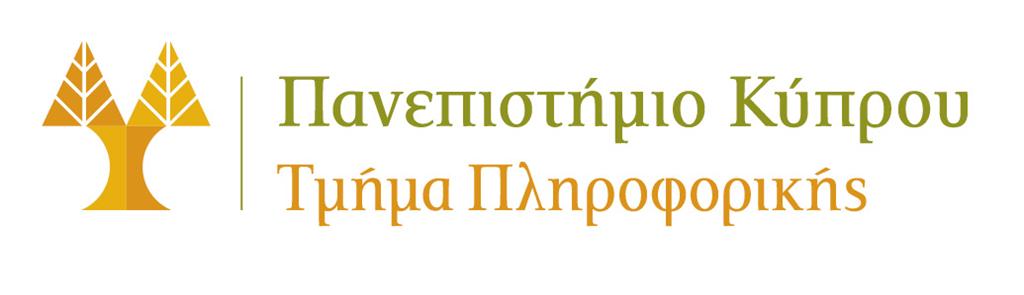 Neural networks
Algorithms that try to mimic the brain
Networks of artificial neurons
Artificial neurons: crude approximation of biological neurons. They may be physical devices or mathematical constructs.
Artificial neural networks: They may be physical devices or simulated on conventional computers.
A NN is just a parallel computational system consisting of many simple processing elements connected together in a specific way in order to perform a particular task.
It acquires knowledge from its environment through a learning algorithm.
Knowledge is stored as interneuron connection strengths, known as synaptic weights.
10
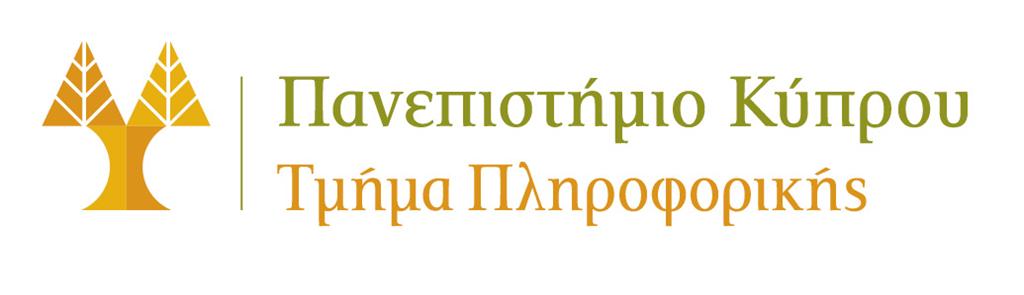 Neural networks
Very widely used in 80s and early 90s; popularity diminished in late 90s
Recent resurgence: state-of-the-art technique for many applications
Gave birth to a subfield of ML known as Deep Learning (more in a later lecture)
11
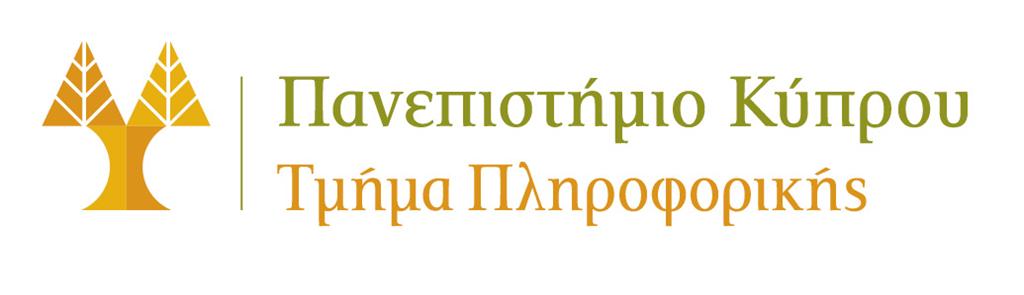 The Neuron – A high-level overview
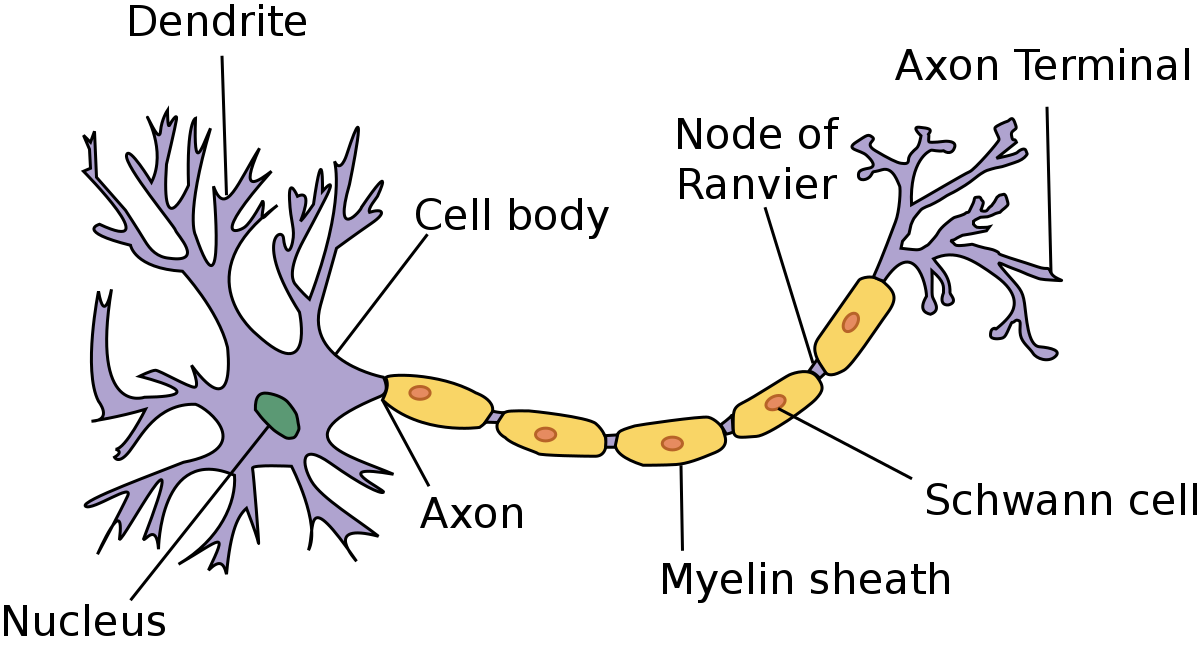 source
12
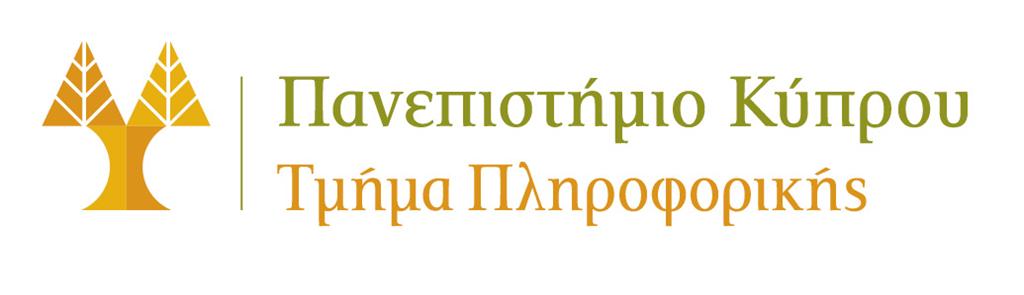 Neurons in the brain
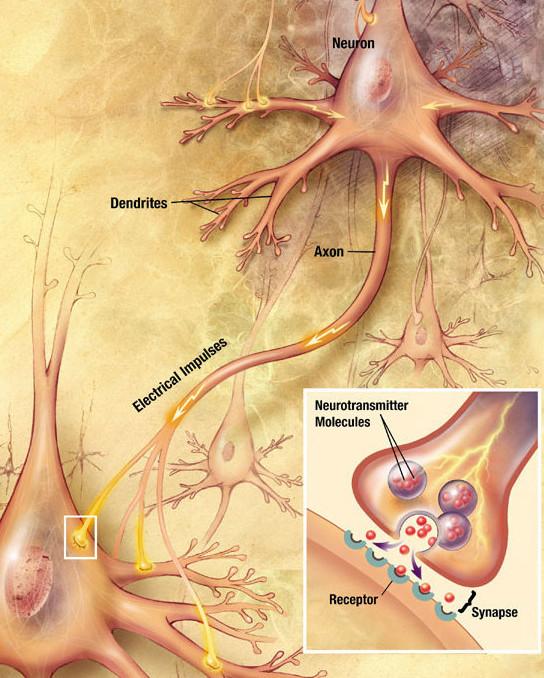 100 billion neurons in the human brain connected to 10,000 others

100-500 trillion synapses in the adult brain

Power: 20W
Frontier Supercomputer: 21MW
source
13
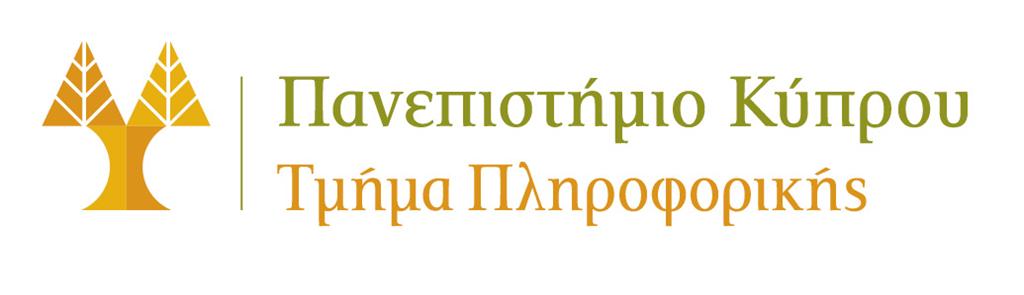 Artificial Neuron
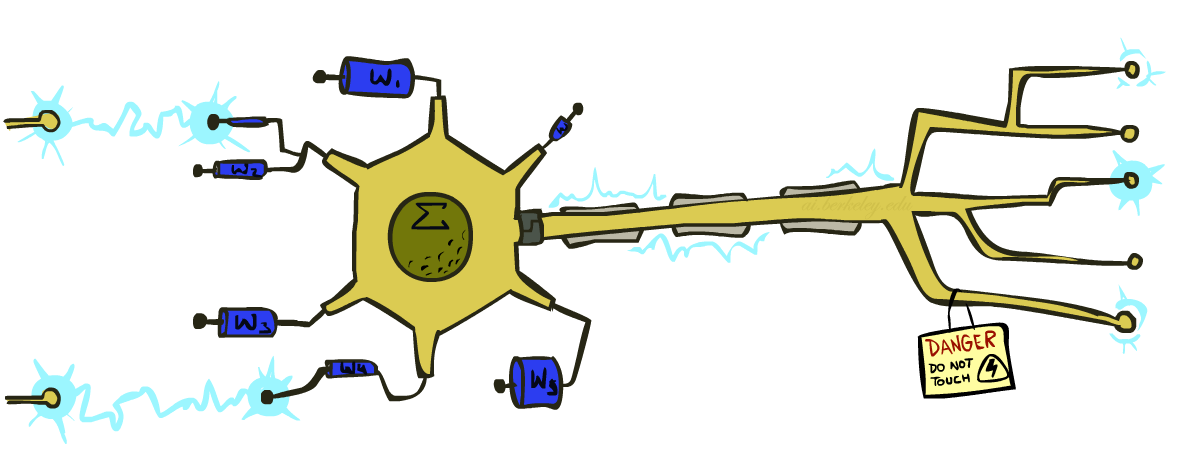 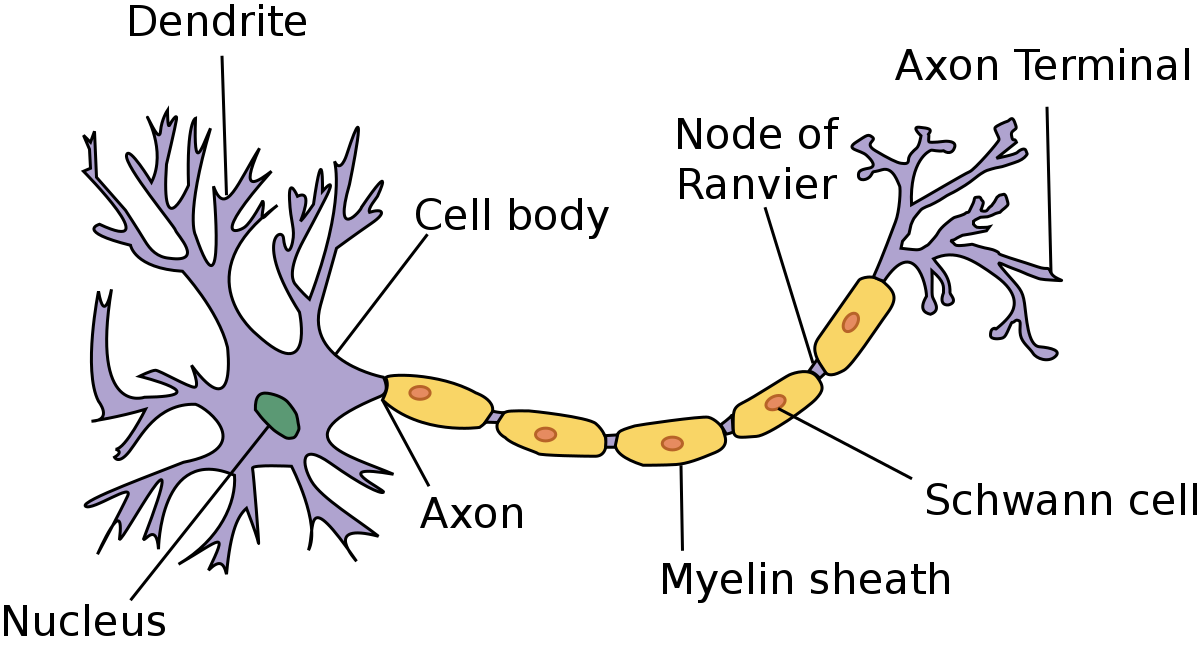 Source
14
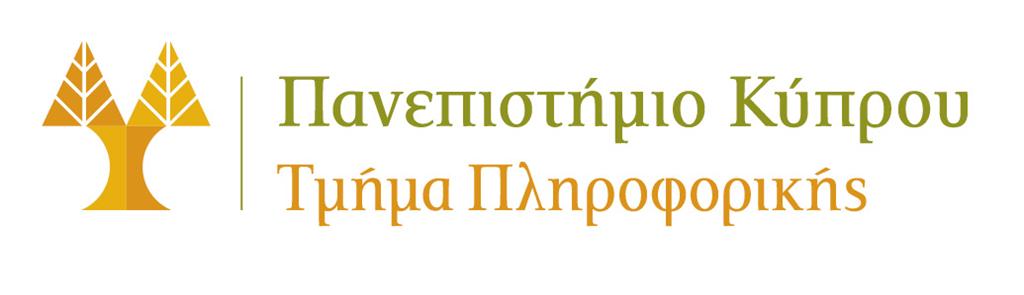 Artificial Neuron model
Output
Input wires
15
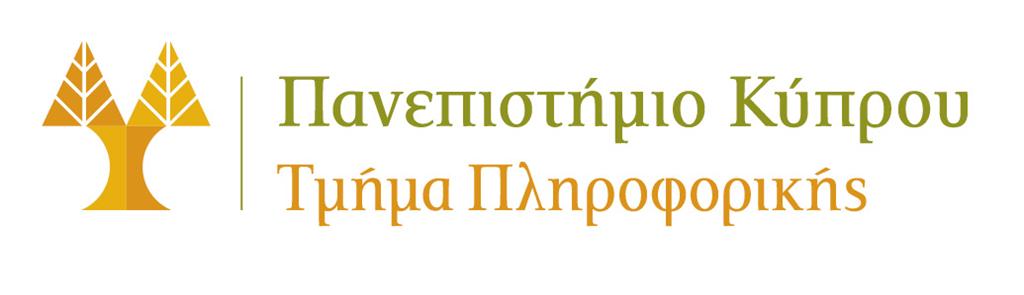 Artificial Neuron model
Activation function (aka Transfer function)
Summing junction
16
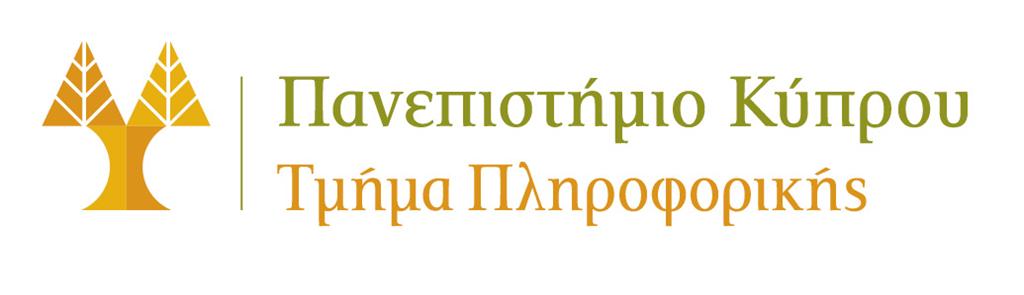 Perceptron
17
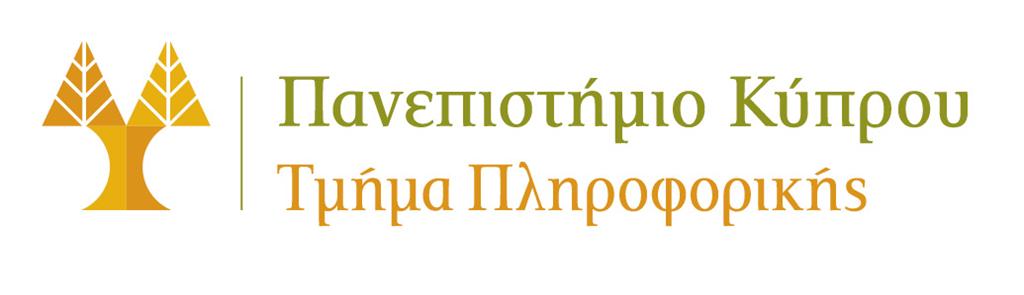 Perceptron Learning
What it tries to achieve

Align the weight vector so as its dot product with input vectors that belong to the:
Positive class, is positive
Negative class, is negative 

By doing so, the decision boundary (orthogonal to the weight vector) will correctly classify the two classes
18
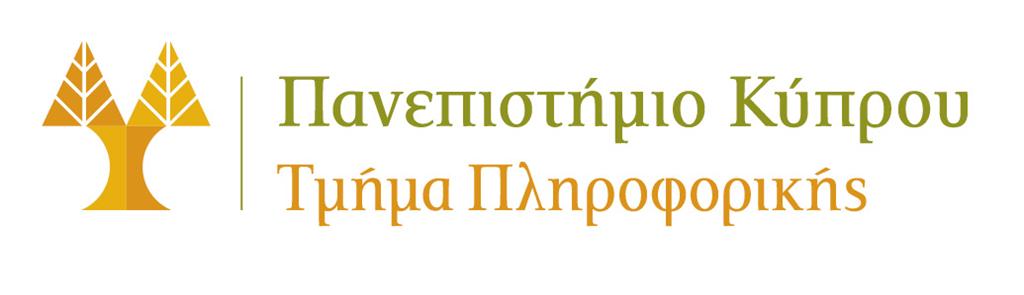 Linear Algebra: dot product
19
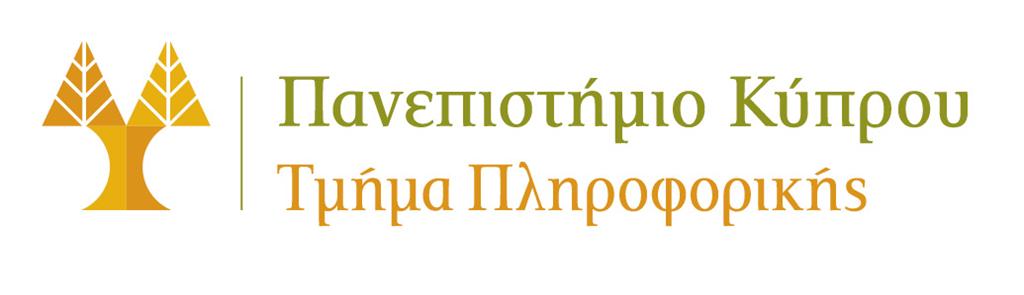 Perceptron Learning
Decision line is orthogonal to the weight vector
20
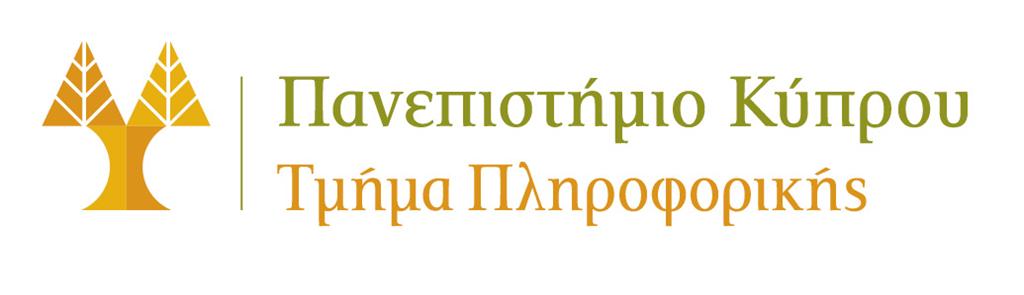 Perceptron Learning
21
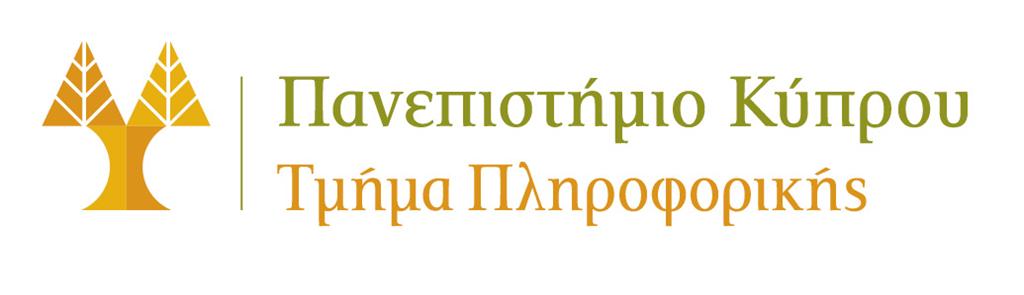 Perceptron Learning
22
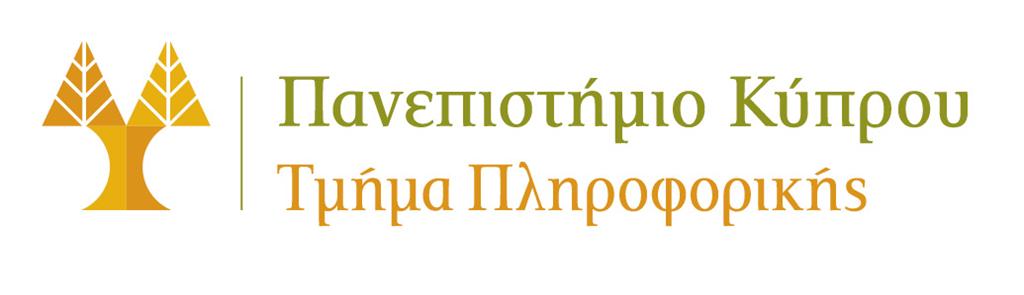 Perceptron Learning
23
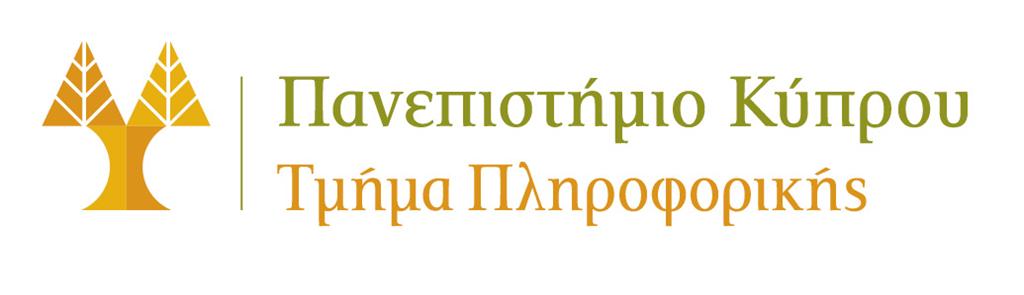 Perceptron Learning
24
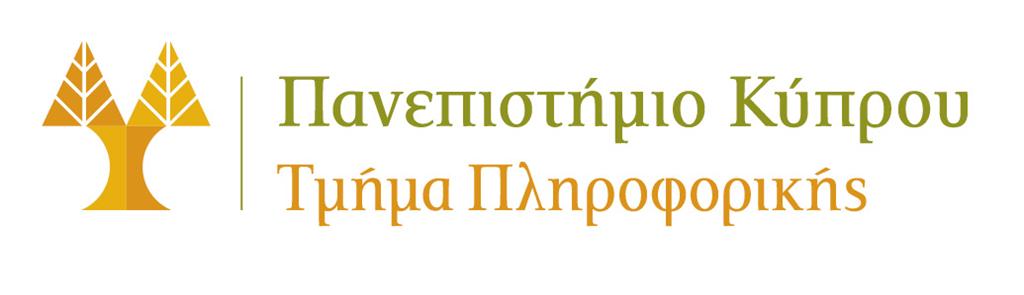 Perceptron Learning
Once the decision surface separates the two classes, the perceptron learning algorithm stops
25
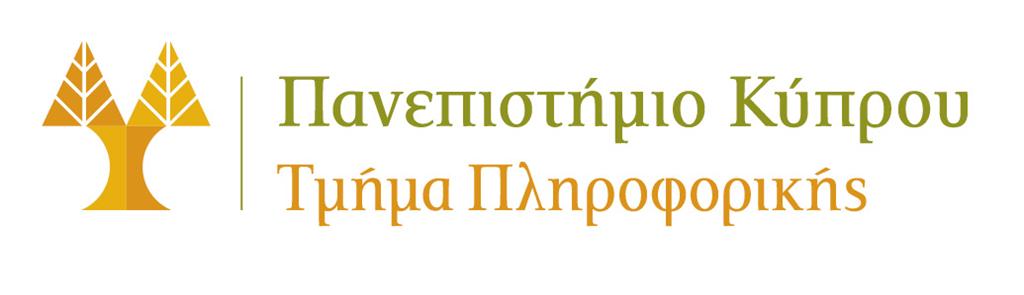 Perceptron Limitations
Activation function
Output values are only 0 or 1
Non-differentiable: we cannot use gradient descent

Can only classify linearly separable sets of vectors

Lacks a concrete probabilistic framework
26
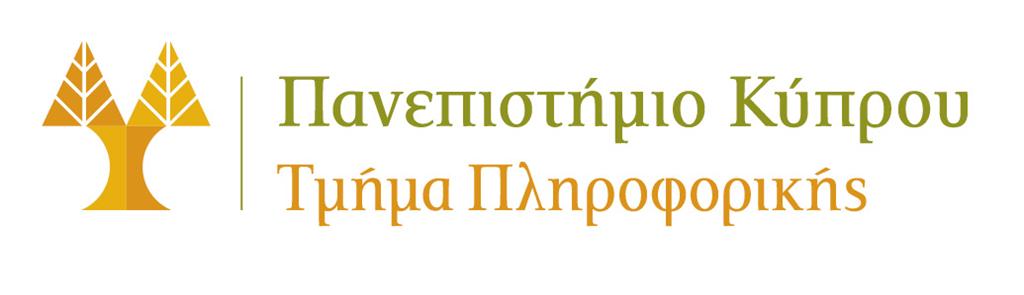 Activation Functions
Perceptron
Linear regression
Logistic regression
slope parameter
27
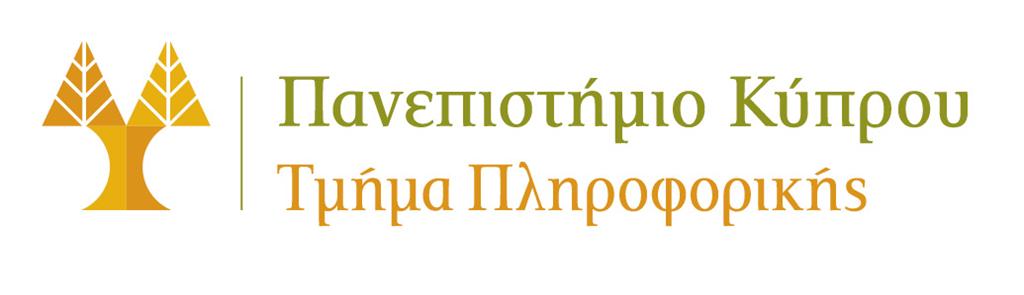 Activation Functions
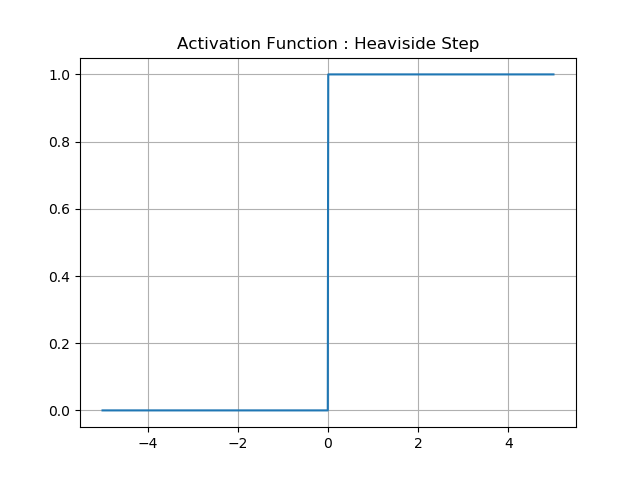 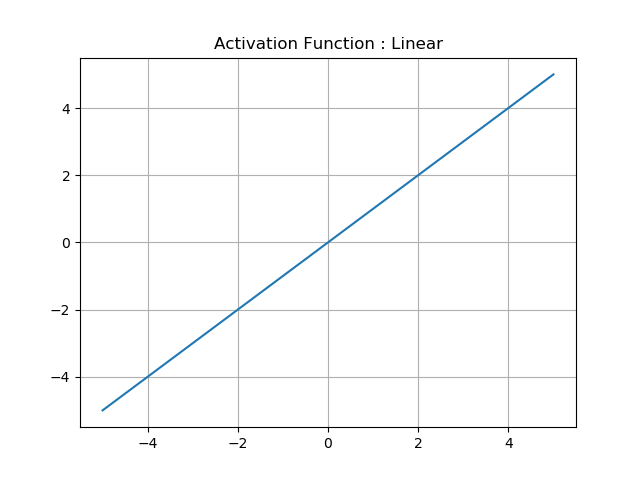 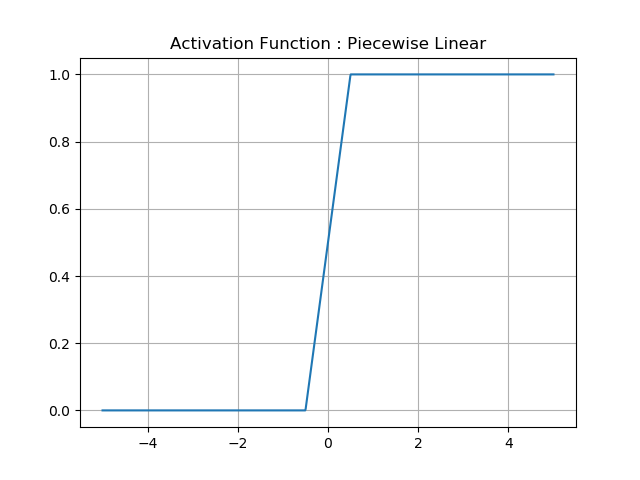 28
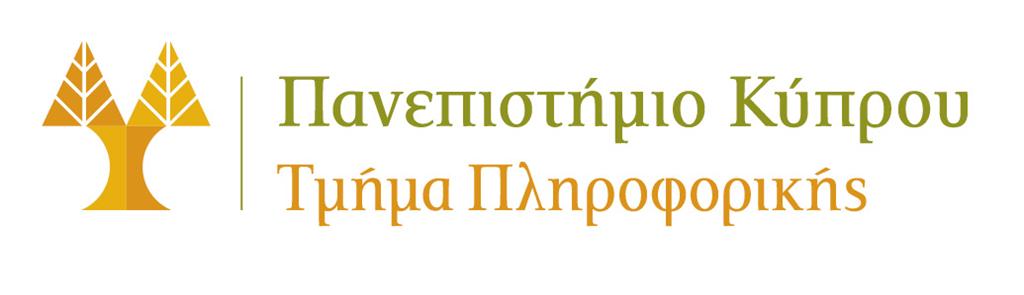 Activation Functions
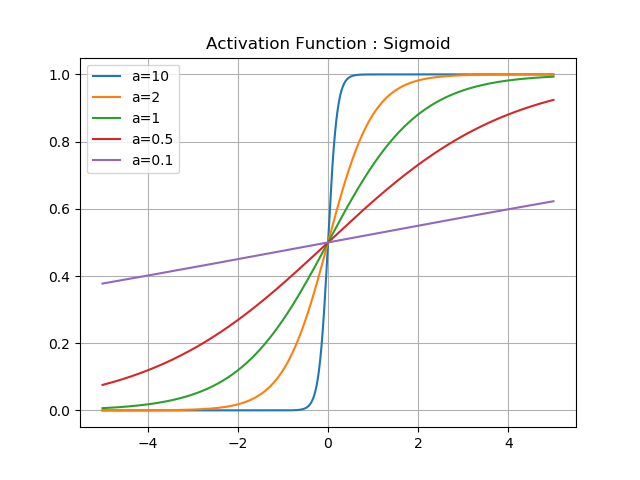 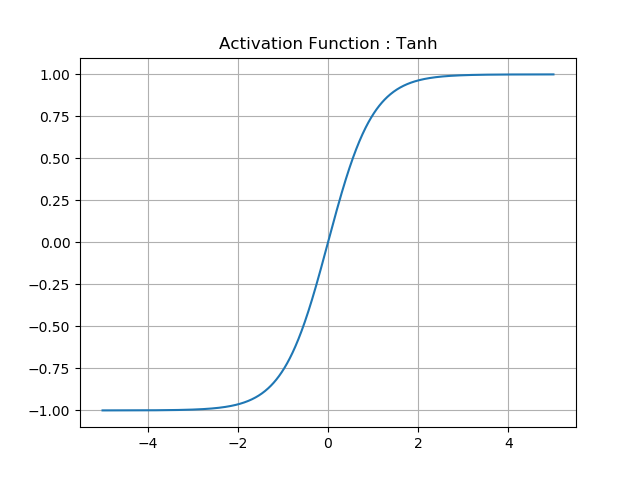 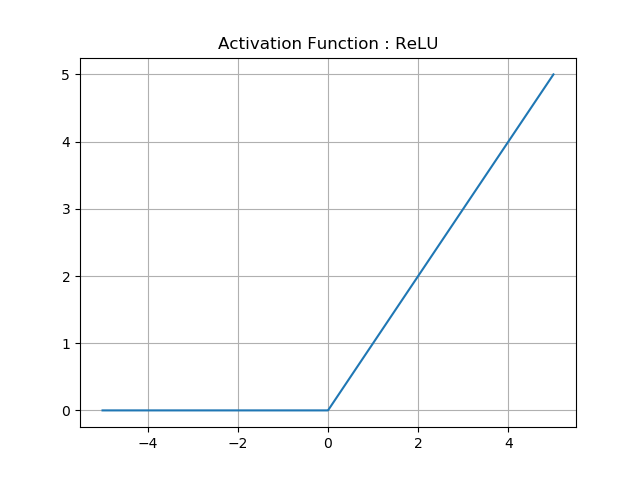 29
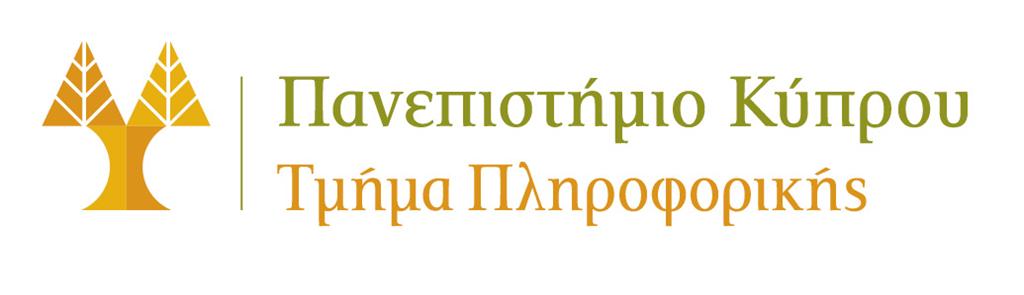 Perceptron Linear Separability example: NOT gate
Truth Table
30
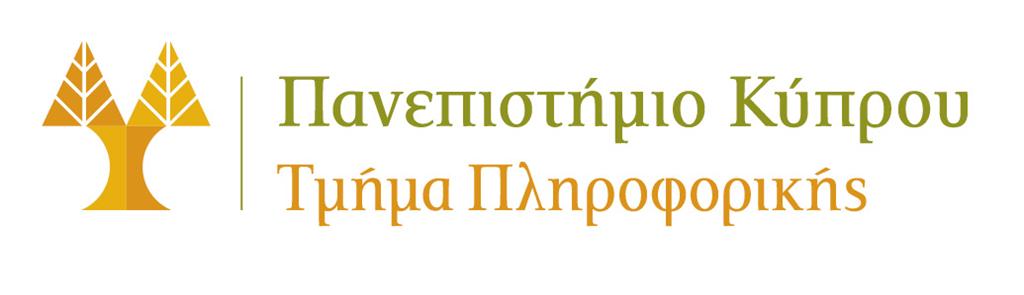 Perceptron Linear Separability example: NOT gate
Truth Table
31
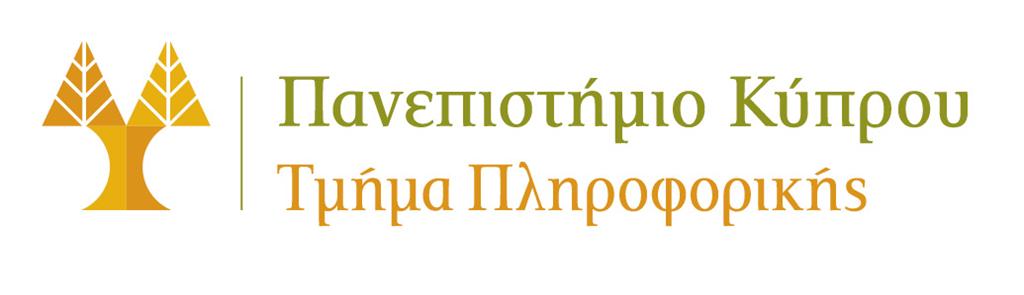 Perceptron Linear Separability example: OR gate
Truth Table
32
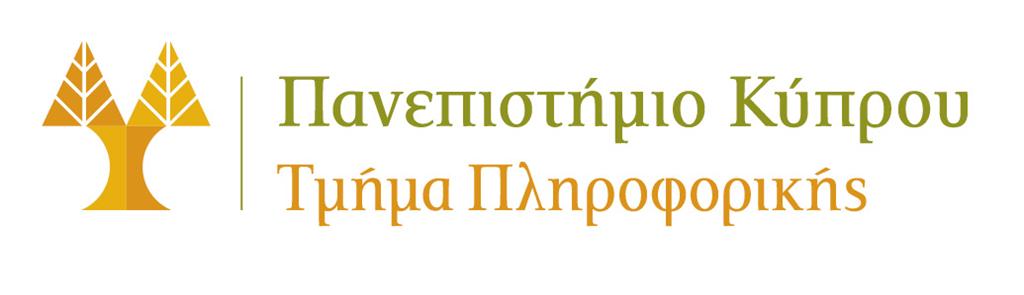 Perceptron Linear Separability example: OR gate
Truth Table
33
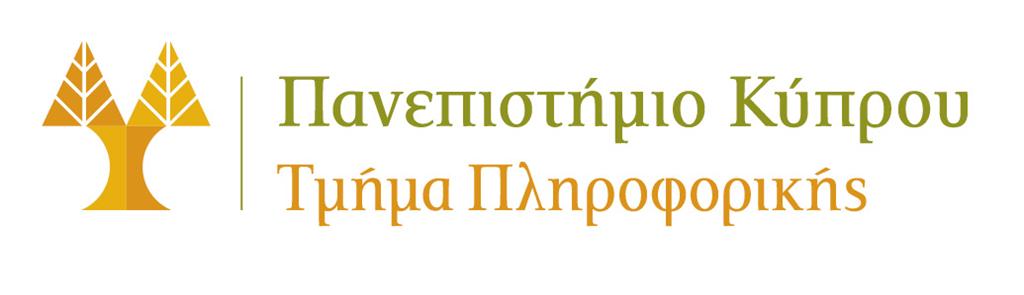 Perceptron Linear Separability example: AND gate
Truth Table
34
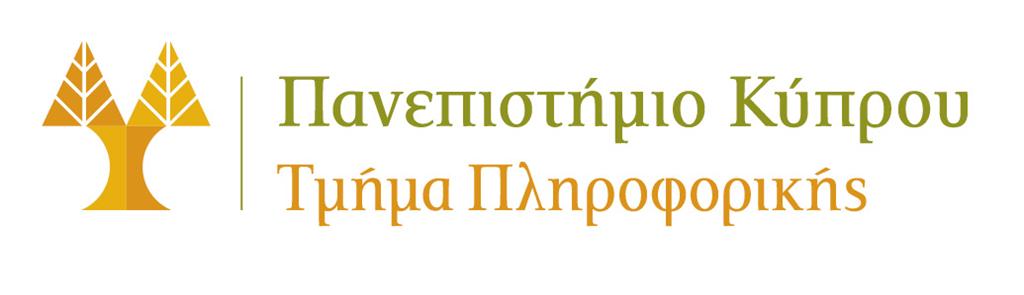 Perceptron Linear Separability example: AND gate
Truth Table
35
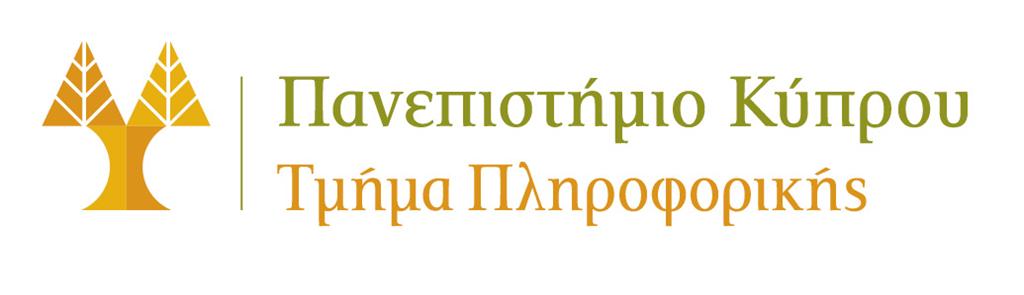 Perceptron Linear Separability example: XOR gate
Truth Table
?
36
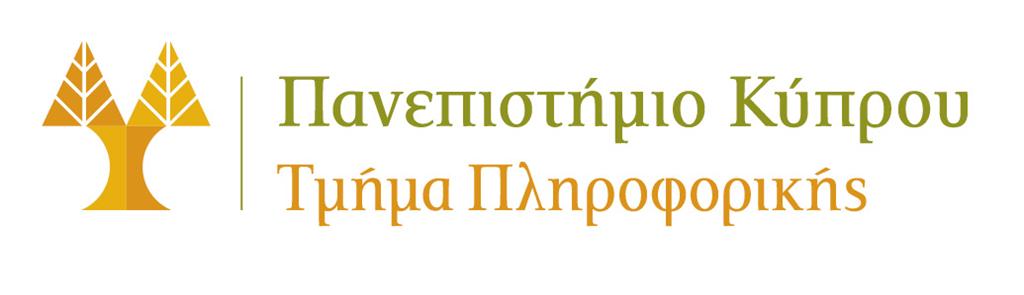 How can we solve the XOR problem using perceptrons
Perceptron 1:
Detects pattern (0,1)

Perceptron 2:
Detects pattern (1,0)

1,2 combined allow Perceptron 3 to classify the input correctly 
(as an OR gate)
37
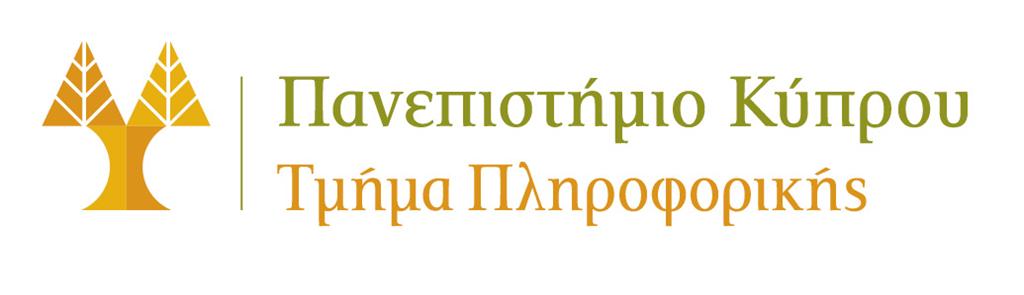 How can we solve the XOR problem using perceptrons
Layer 3
Layer 2
Layer 1
38
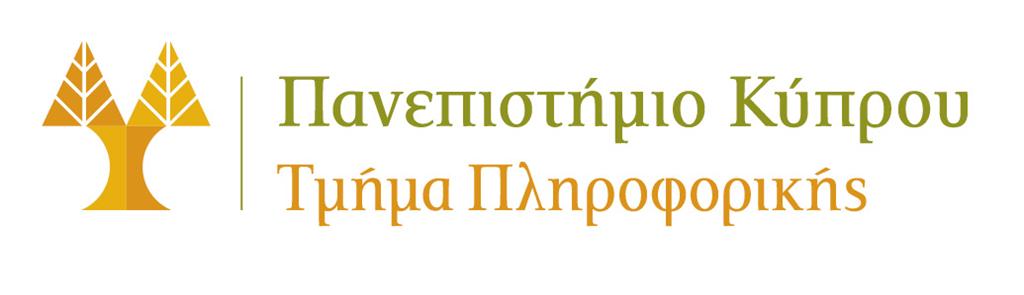 How about the linear activation function?
Need to use a nonlinear activation function!
39
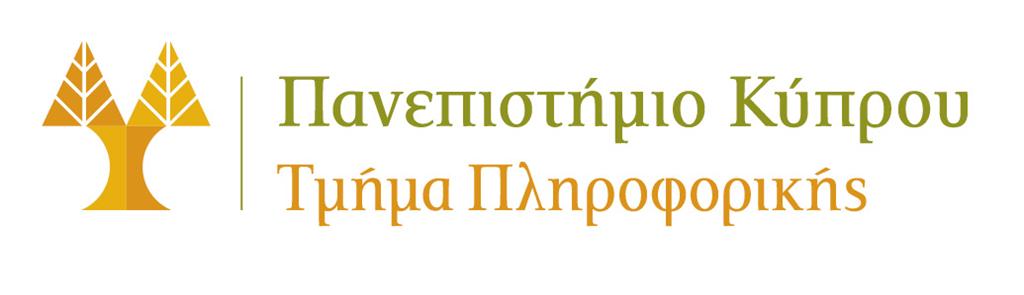 Multilayer Perceptron – Feedforward Neural Networks
Feedforward architecture
Input layer:
Distributes the input to the first hidden layer
No processing (inactive)
Hidden layers:
Can stack as many as we want
Need to have nonlinear activation functions (not necessarily the Heaviside step function)
Output layer:
Calculates the output using an activation function appropriate for the task
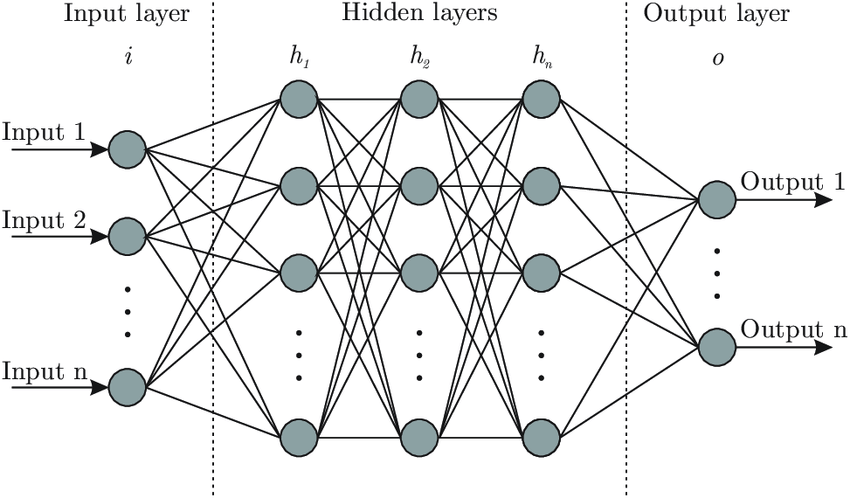 40
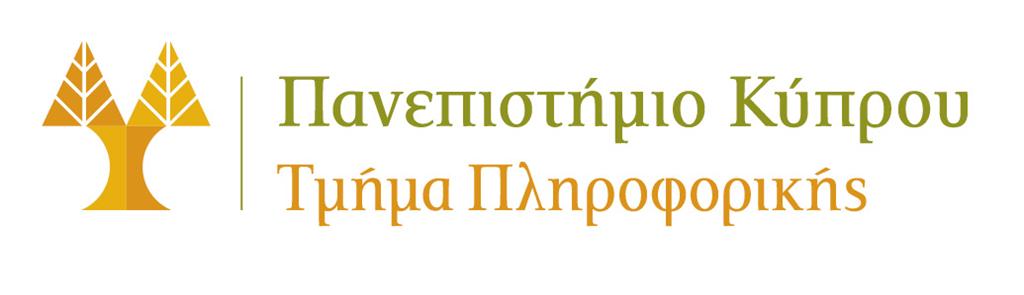 MLPs as classifiers
Each of the units in the first layer defines a line in pattern space and therefore the second unit produces a classification based on a combination of these lines.
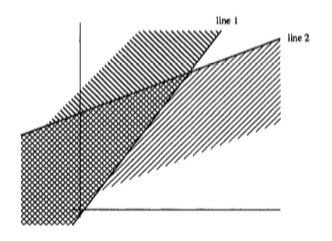 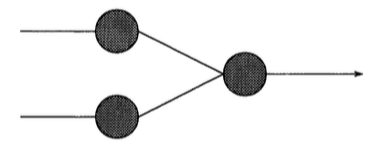 41
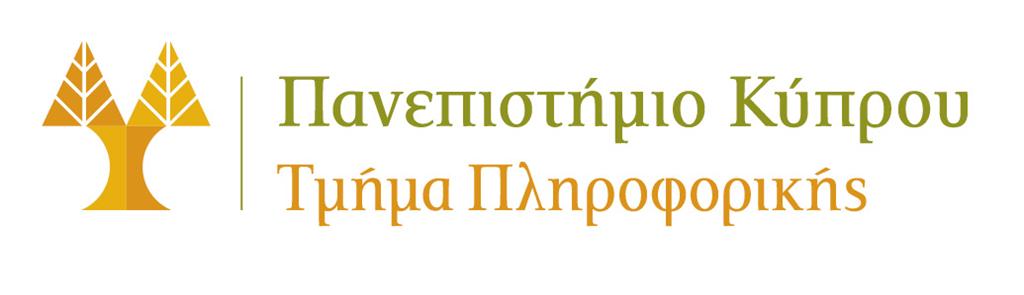 MLPs as classifiers
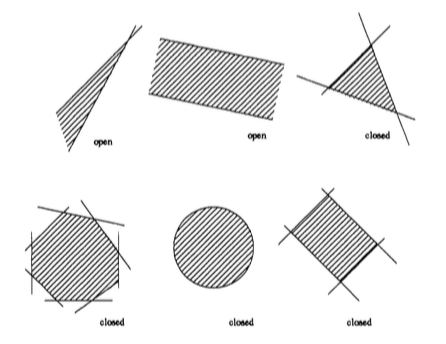 When the first layer consists of more than two units, it produces a pattern space which is a combination of more than two lines. 
Regions produced in this way are known as convex regions or convex hulls.
42
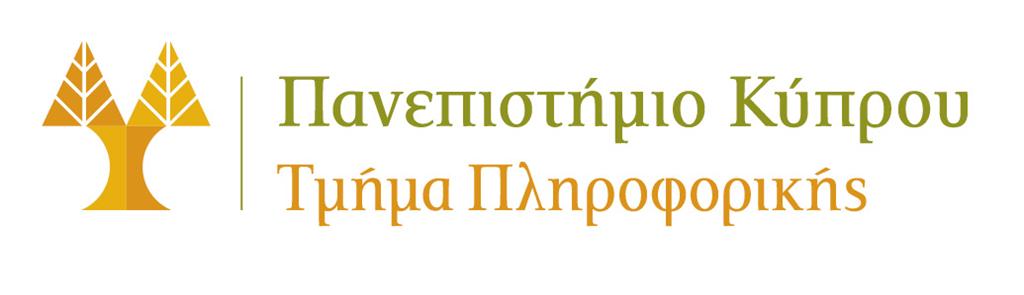 MLPs as classifiers
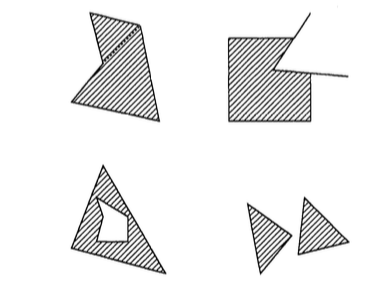 Addition of one more layer of perceptrons allows the decision regions to take arbitrary shapes
43
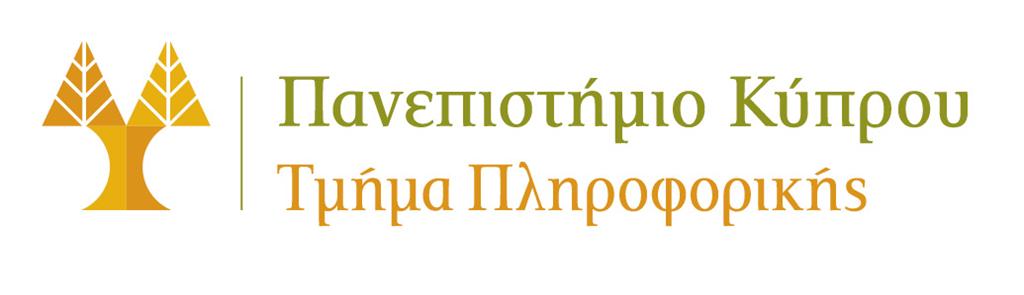 MLPs as classifiers
Three layer perceptron units (2 hidden layers) can form arbitrary complex shapes and are capable of separating any classes.

The complexity of the shapes is limited by the number of nodes in the network.

Thus, no more than three active layers are needed in a network
44
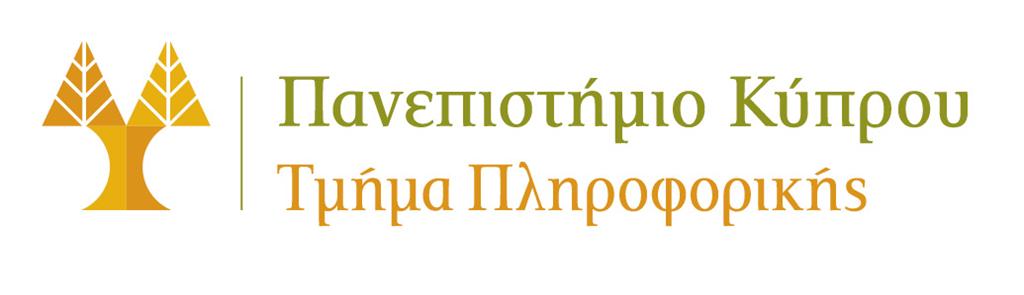 MLPs as classifiers
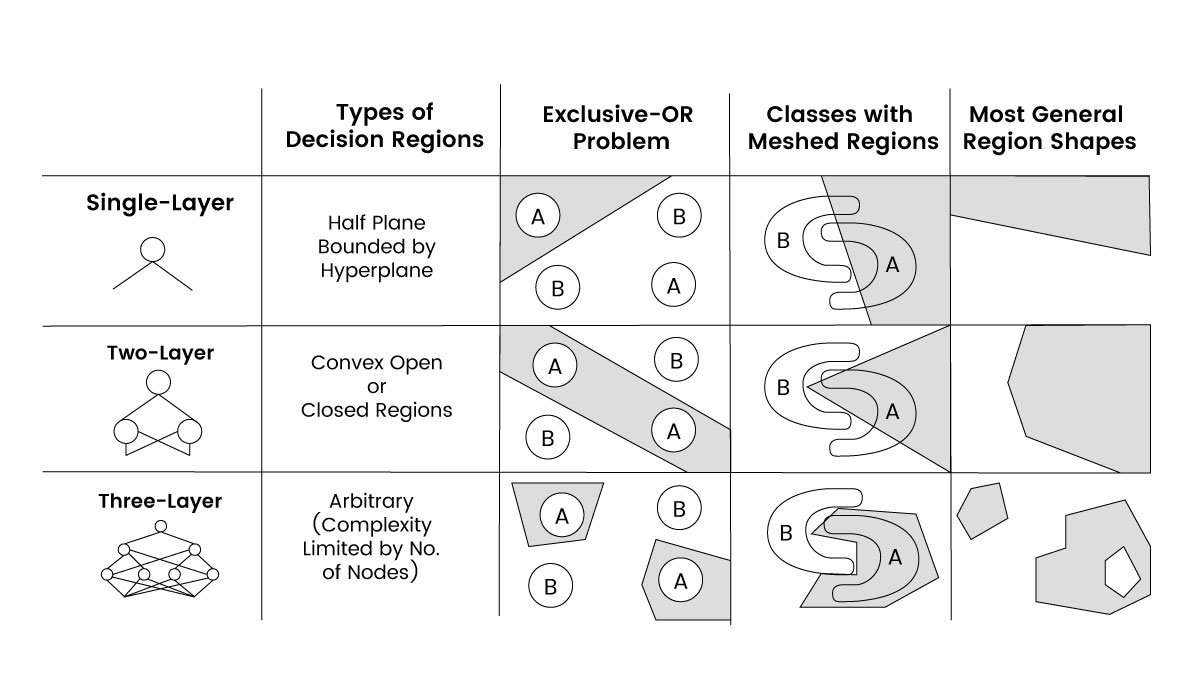 source
45
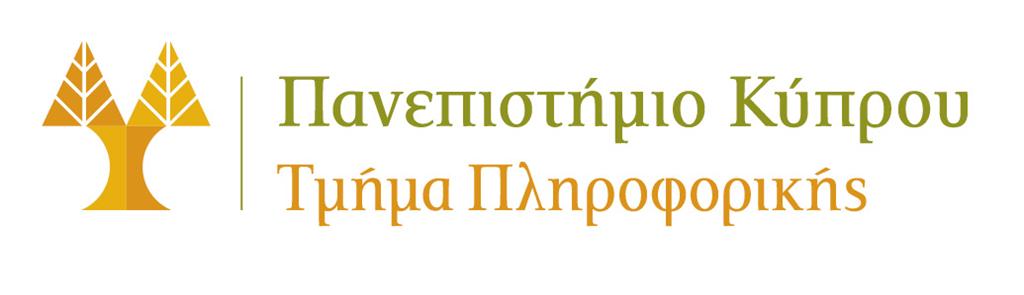 Model Representation
Layer 1
Layer 2
Layer 3
46
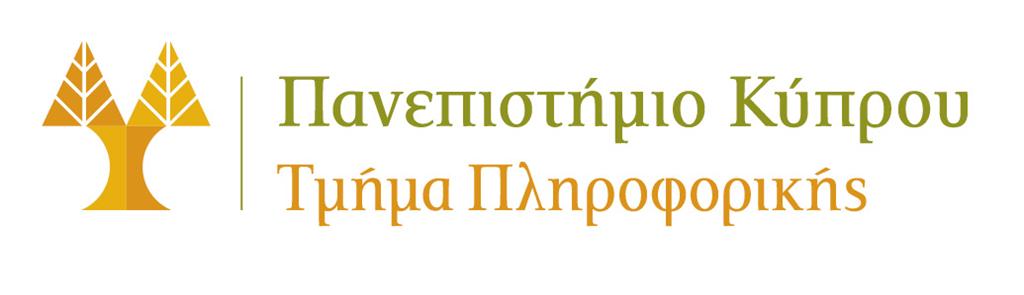 Model Representation
Layer 1
Layer 2
Layer 3
47
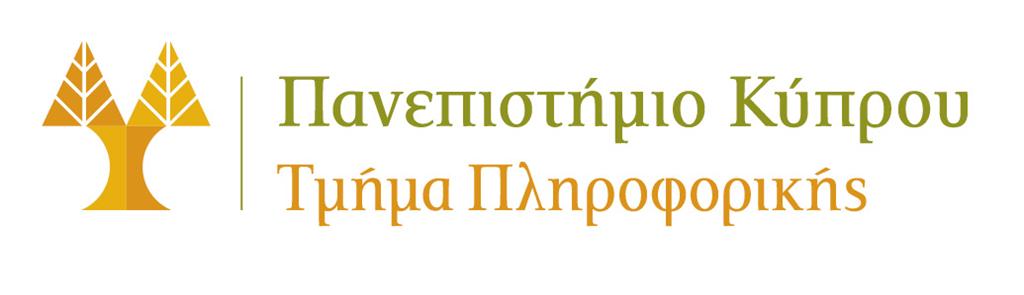 Forward propagation: vectorized implementation
Input to hidden layer 1
(needs to be 2D)
48
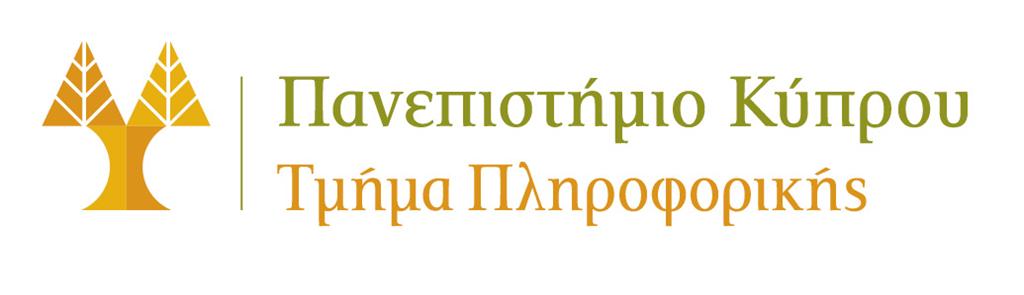 Regression
Layer 1
Layer 2
Layer 3
49
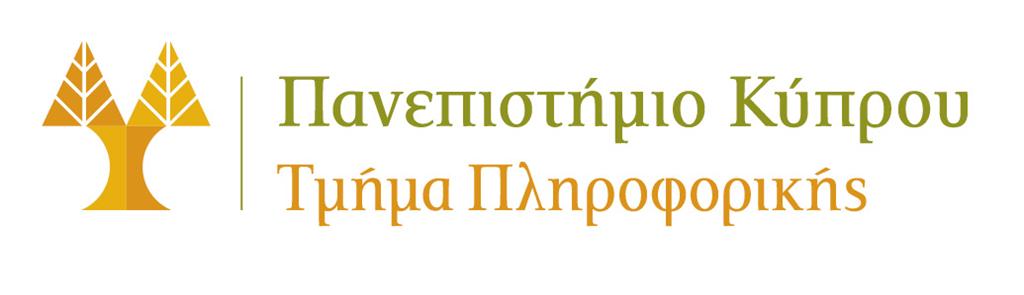 Classification
Layer 1
Layer 2
Layer 3
dog
cat
horse
50
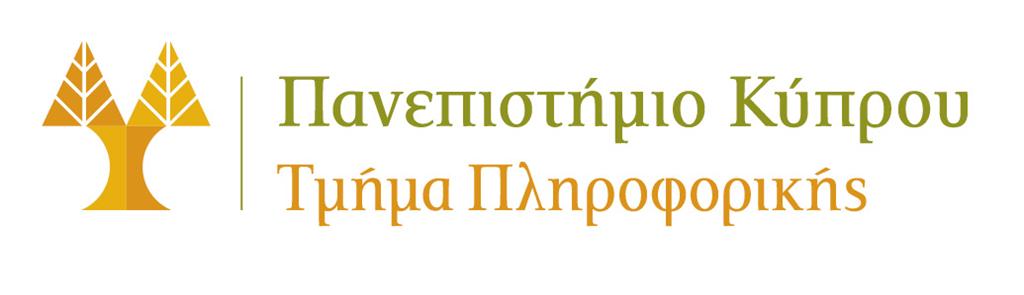 Neural Networks learn their own features
Layer 1
Layer 2
Layer 3
51
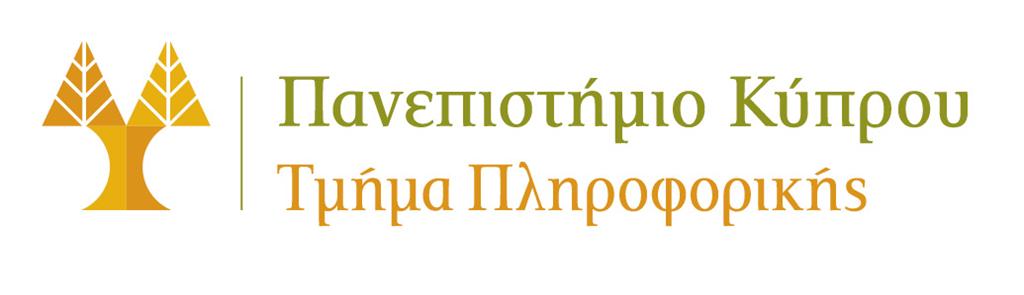 Neural Networks learn their own features
52
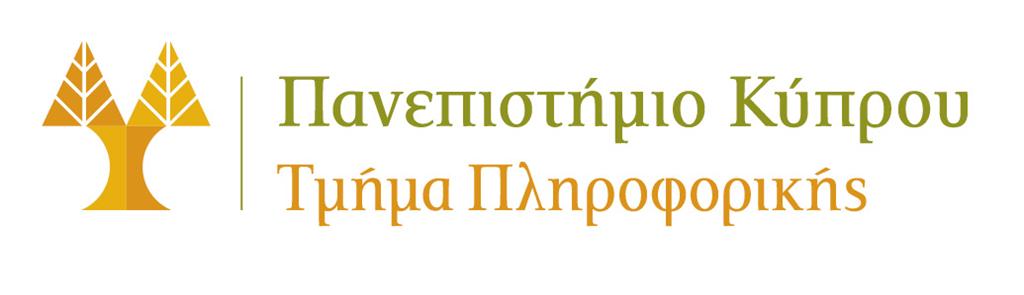 Quiz
A neural network with no hidden layers and a linear activation function at its output unit is equivalent to the linear regression model. True or False?

The following NN has one hidden layer, where the parameters between the input layer and the hidden layer are frozen, and all active nodes have the sigmoid activation function. This is equivalent to a logistic regression model. True or False?
53
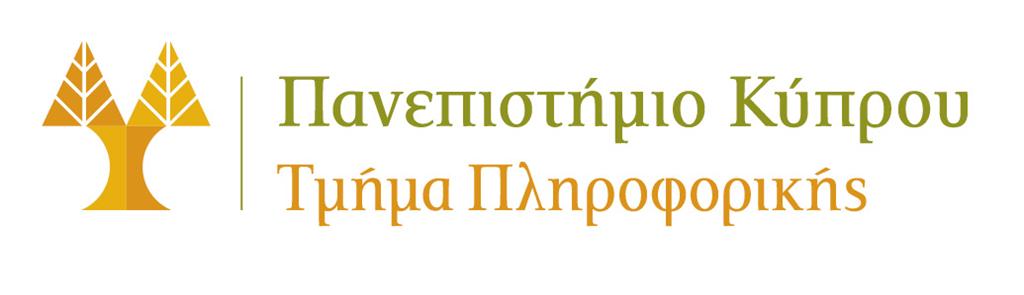 Resources
Artificial neural network – Wikipedia 

Activation function – Wikipedia

Perceptron – Wikipedia

Multilayer perceptron – Wikipedia
54
Thank you